Uniwersytet RzeszowskiPatryk Ś. Kulturoznawstwo 2 rok
Жешувський університет 
Патрик Щ. 
Культурологія 2 курс
УкраїнаДніпропетровська обл
Україна на карті Європи
інформація про Україну
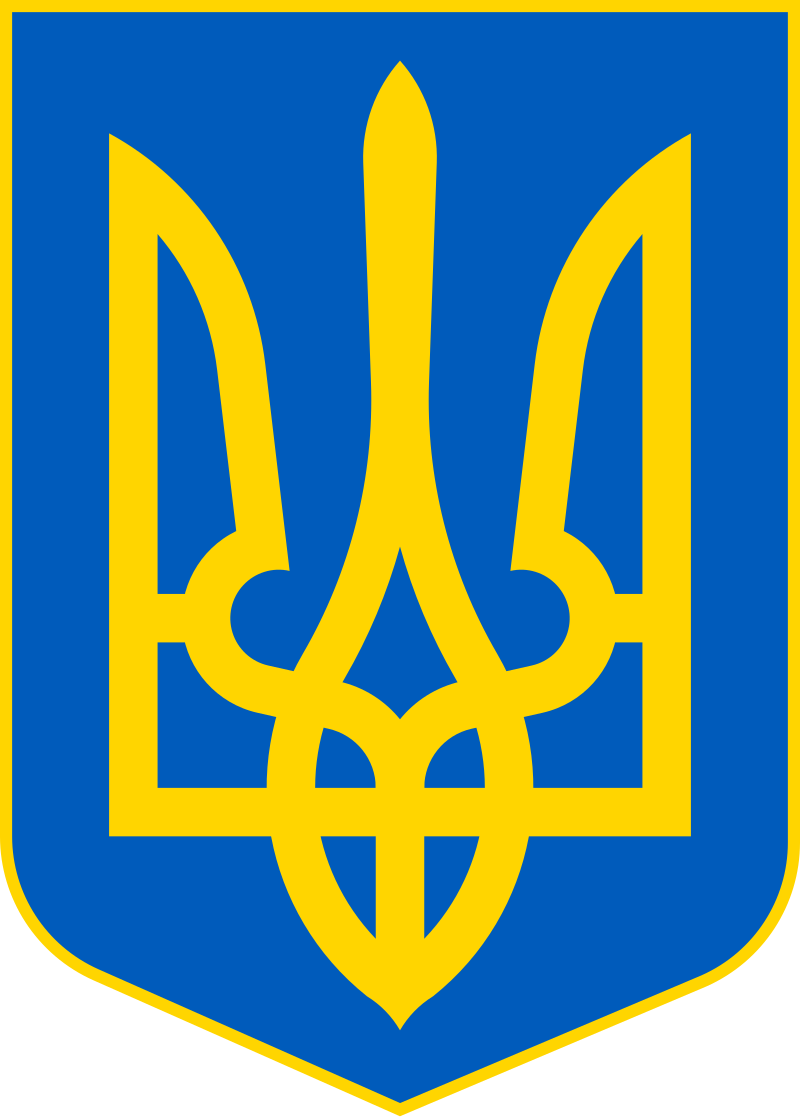 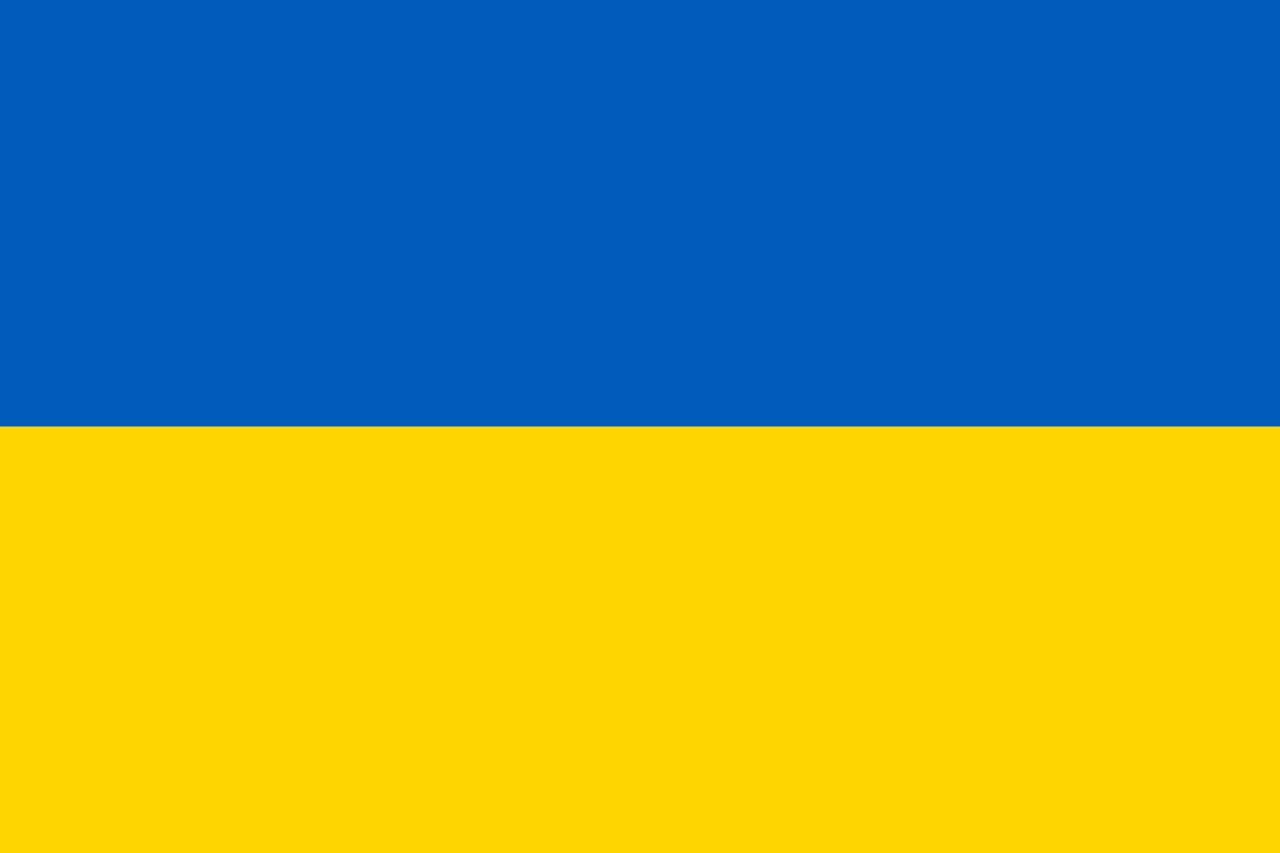 Прапор і герб –
столиця країни – Київ

Валюта – гривні

Президент – Володимир Зеленський
Гімн -Ще не вмерла України і слава, і воля
здобуття незалежності - 24 серпня 1991 року
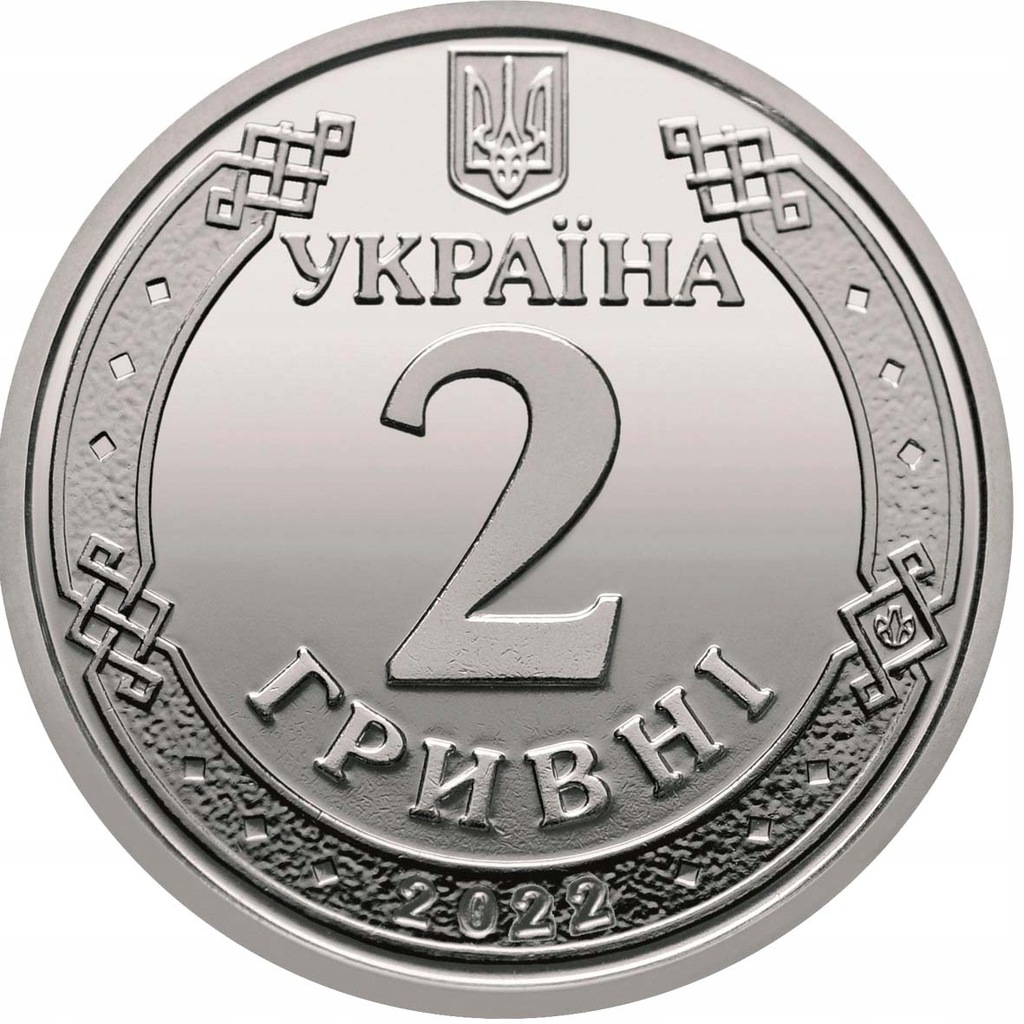 адміністративний поділ України
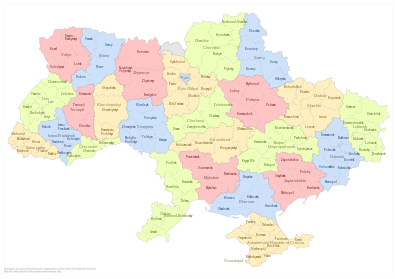 Регіони – 136



Громада – 1469



Область – 24
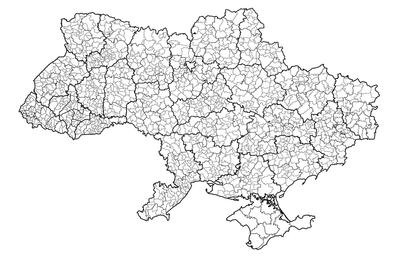 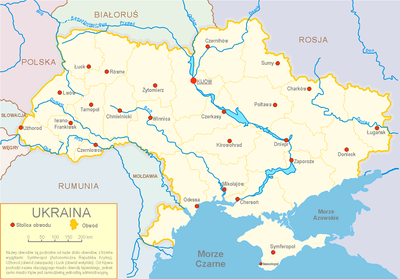 сусідніх з Україною країн
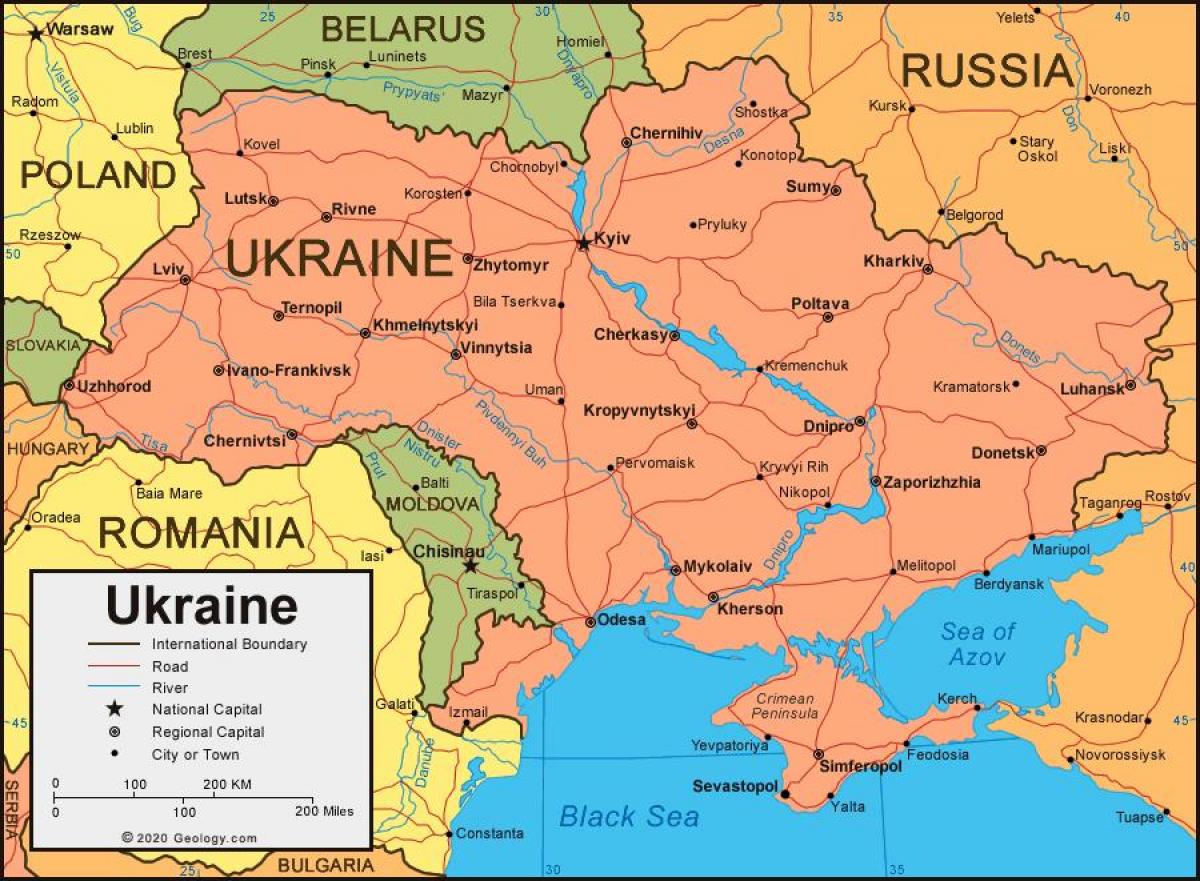 Білорусь
Польща
Словаччина
Угорщина
Румунія 
Молдова
Pелігія
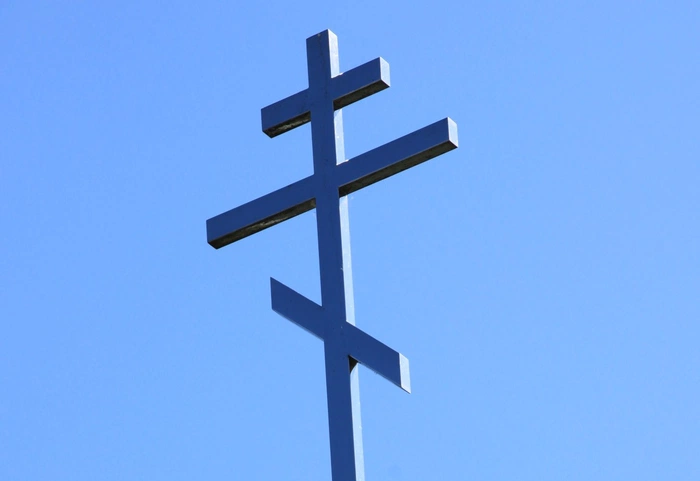 В Україні більшість населення сповідує православне християнство
транспорт
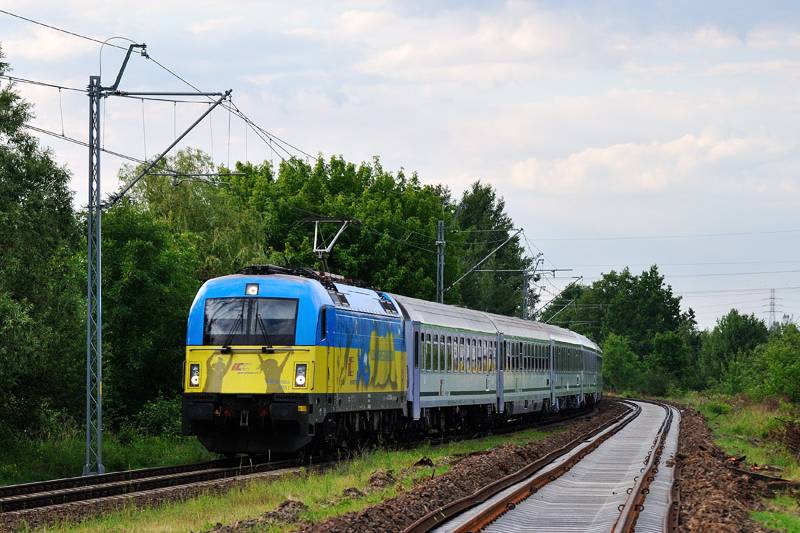 Поїзд – з Жешува до Варшави - три години сорок вісім хвилин, за 64 злотих


Автобус - зі Львова до Києва - вісім годин, за 54 злотих, безперервний проїзд
Cимволи, пов'язані з Україною
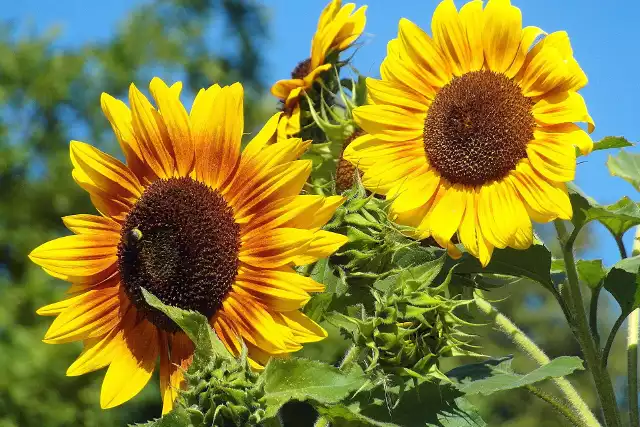 Соняшники





золоті поля
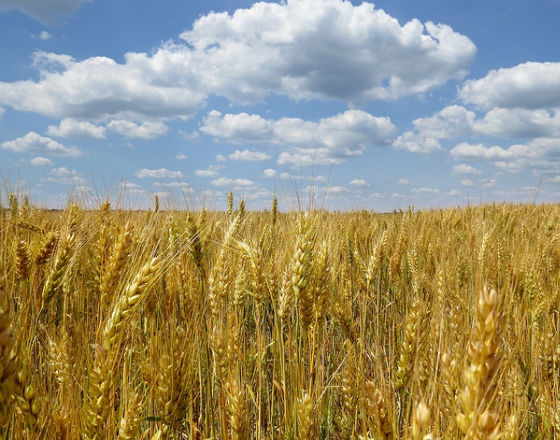 Дніпропетровська область
Дніпропетровська область - Основна інформація
Розташування: Центрально-східна Україна.

Столиця: Місто Дніпро.

Річка: Дніпро.

Сусіди: Харківська, Полтавська, Кіровоградська, Миколаївська, Херсонська, Запорізька, Донецька області.
Дніпро
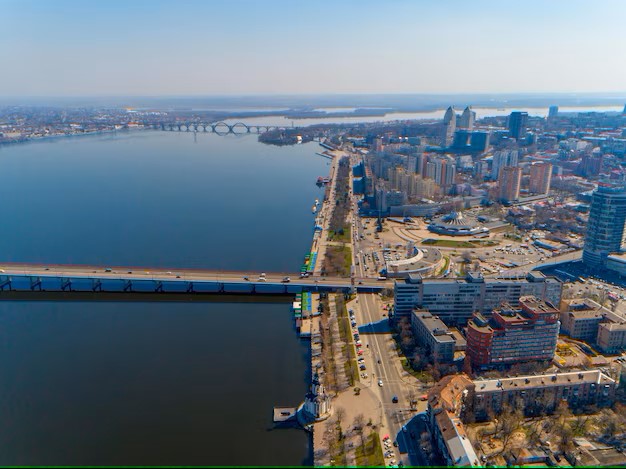 Місто Дніпро (раніше Дніпропетровськ) було засноване 9 травня 1776 року російським князем Григорієм Потьомкіним під назвою Катеринослав.

в місті Дніпро, розташоване Південне машинобудівне завод (Південмаш), де виробляють ракети та іншу космічну техніку.
Монастирський острів
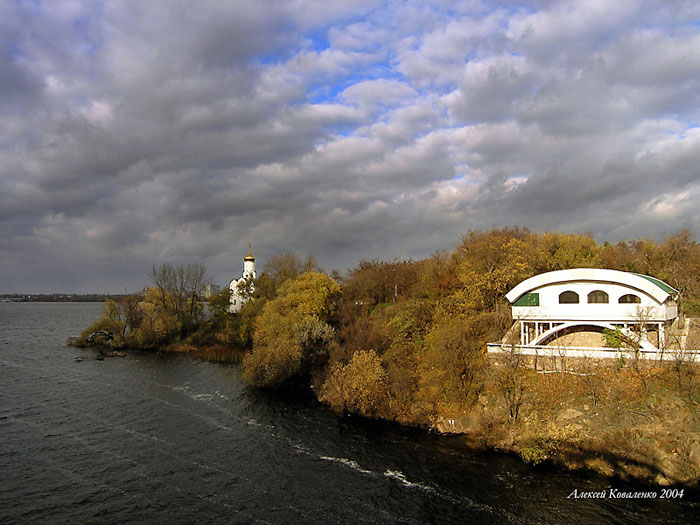 На острові були знайдені сліди поселення приблизно 15 000 років тому. Швидше за все, в 9 столітті (870 р.) на Монастирському острові з ініціативи Візантії був заснований монастир.
знаходяться в Дніпрі
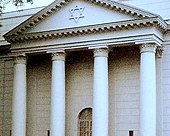 Дніпровська Хоральна Синагога Золота Роза
Спасо-Преображенський кафедральний собор
університети
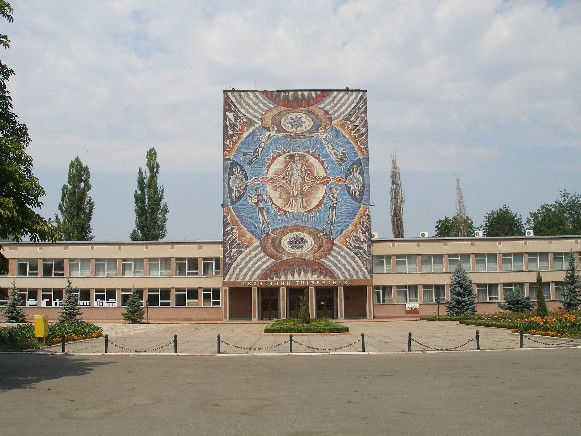 Дніпровський національний університет імені Олеся Гончара
Національна металургійна академія України
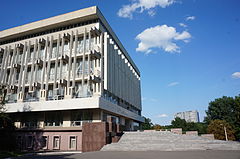 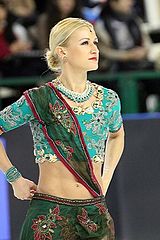 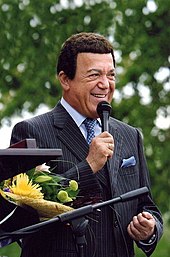 відомі дніпропетровці
Игорь Иванович Сикорский - відомий авіаконструктор, він народився в Києві, але його родина походила з Дніпропетровська
Іосиф Давидович Кобзон - один із найвідоміших виконавців популярної музики
Тетяна Андріївна Волосожар - Українська фігуристка, народилася 22 березня 1986 року в Дніпропетровську. Вона виграла дві золоті олімпійські медалі
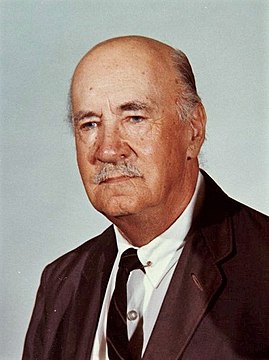 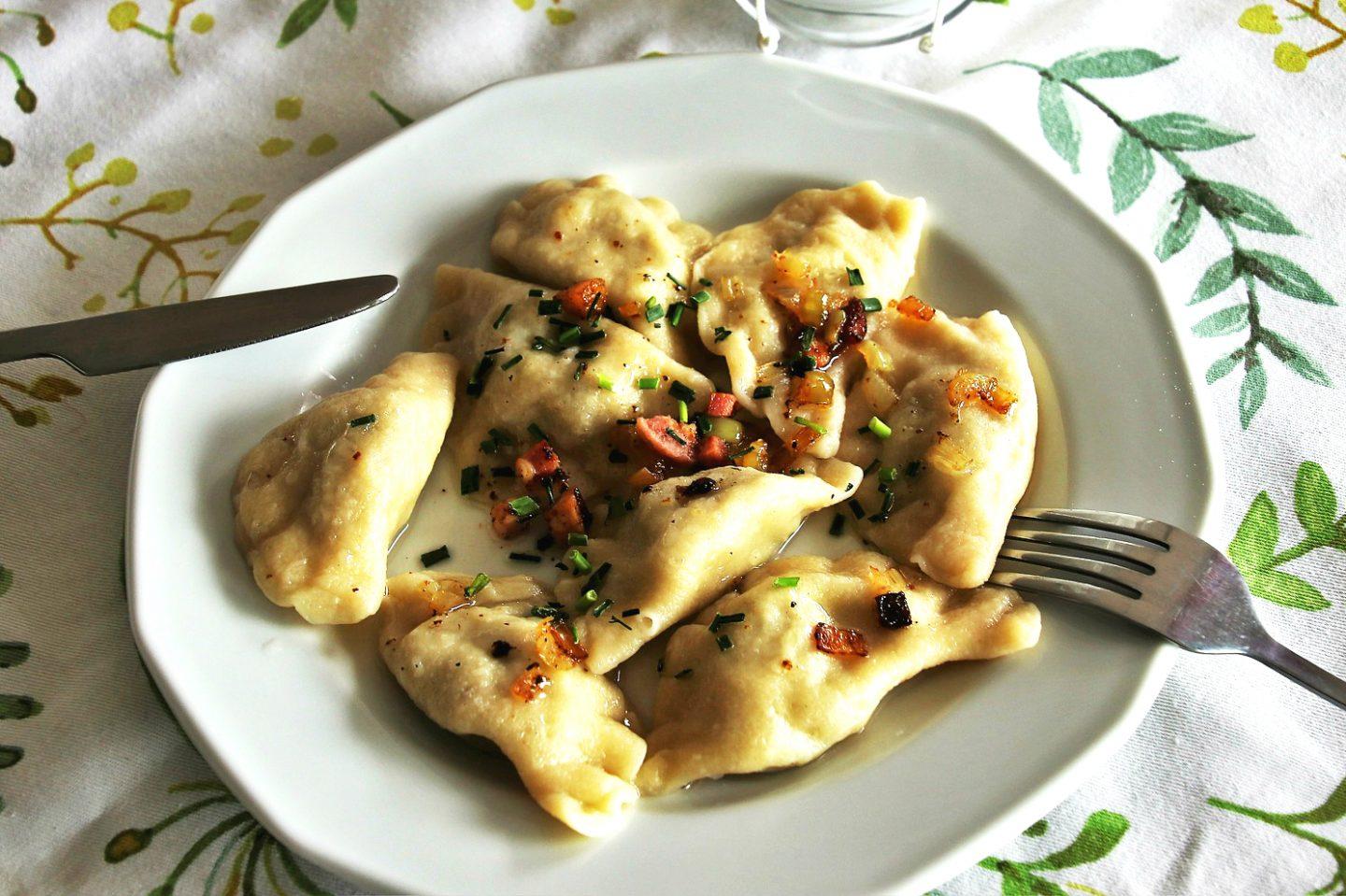 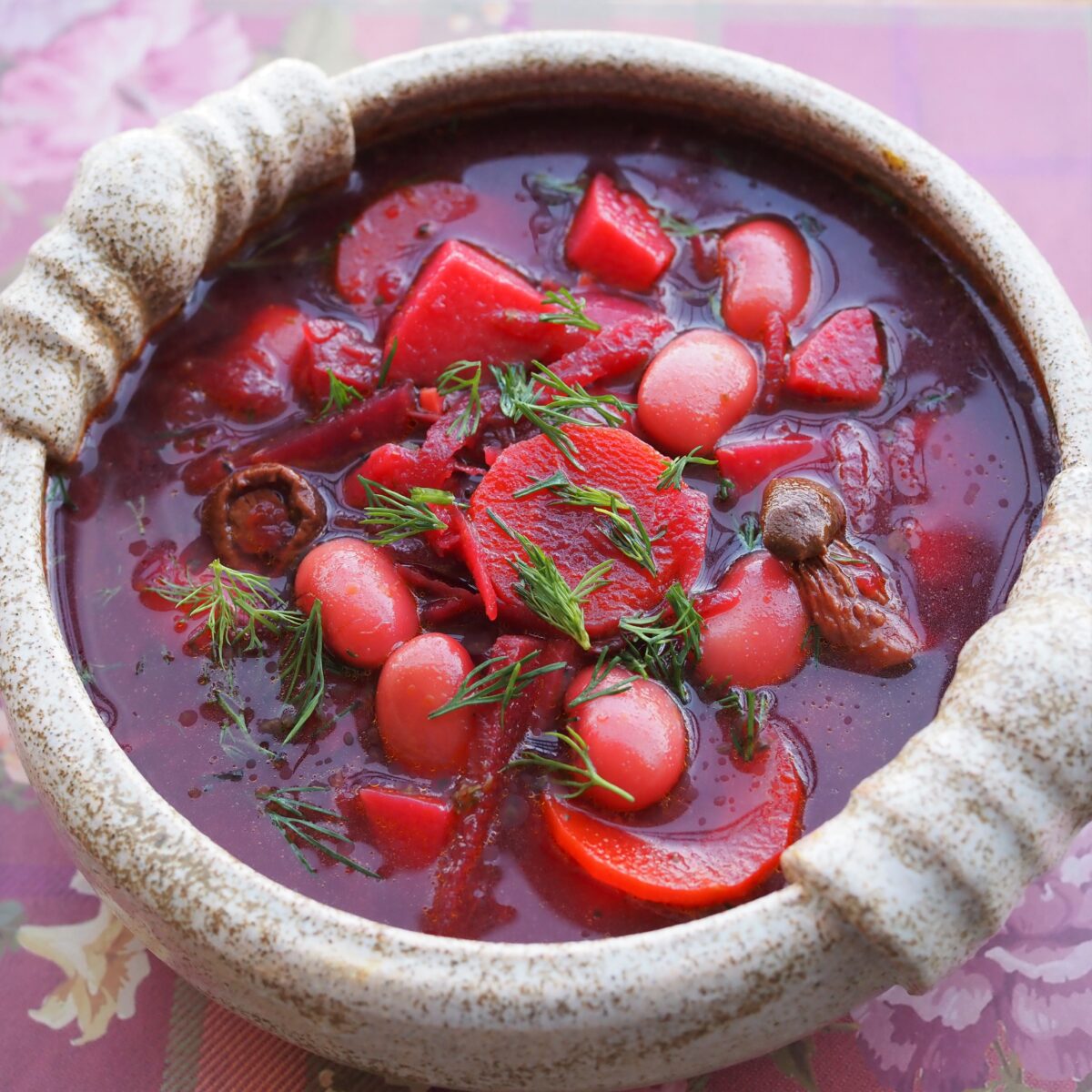 Українські страви
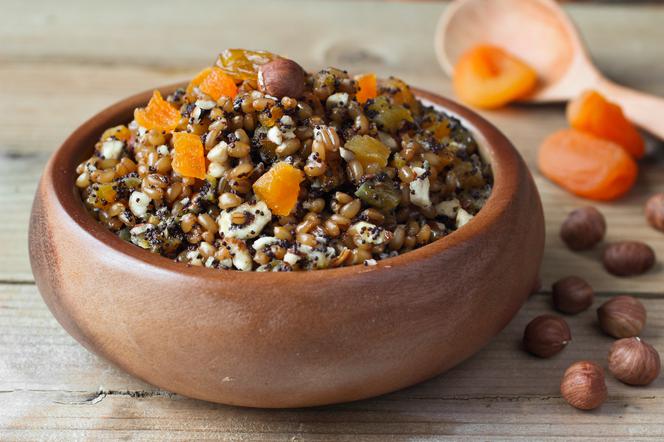 Український борщ



вареники з капустою та грибами


кутя
словник
Місто - Miasto
Університет – Uniwersytet	
Область - Obwód
Соняшники - Słoneczniki
Україна - Ukraina
Річка - Rzeka
Валюта - Waluta
Президент - Prezydent
Netografia
https://mamotoja.pl/rodzina/aktualnosci/hymn-ukrainy-zapis-oryginalny-fonetyczny-tlumaczenie-i-melodia-33959-r1/ 
https://konsulat-ukraina.opole.pl/o-ukrainie/  
https://pl.wikipedia.org/wiki/Podział_administracyjny_Ukrainy 
https://pl.wikipedia.org/wiki/Obwód_dniepropetrowski 
https://pl.omio.com/app/search-frontend/results/L129F15B7AF2F4D818C6BA5D20AAED051/bus?locale=pl 
https://pl.wikipedia.org/wiki/Dniepr_(miasto) 
https://gorod.dp.ua/photo/fullpic.php?id=4690 
https://en.wikipedia.org/wiki/National_Metallurgical_Academy_of_Ukraine 
https://aniagotuje.pl/przepis/kutia 
https://uk.wikipedia.org/wiki/Сікорський_Ігор_Іванович 
https://pl.wikipedia.org/wiki/Iosif_Kobzon 
https://pl.wikipedia.org/wiki/Tetiana_Wołosożar